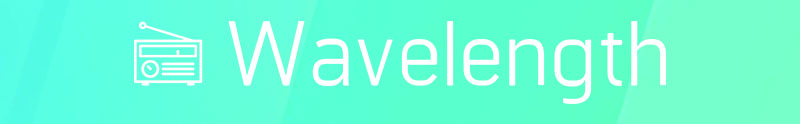 how do you build credit
Resources to be Successful in College
There are many resources available on college campuses to help students succeed academically, professionally, and personally. Here are some of the most common resources:

Academic advising: Academic advisors can help you choose classes, plan your course of study, and navigate academic policies and procedures.

Tutoring: Many colleges offer free tutoring services to help students who are struggling with specific subjects.

Writing center: Writing centers can help you improve your writing skills and offer feedback on papers and other assignments.

Career services: Career services can help you with job searches, resume and cover letter writing, interview preparation, and networking.

Counseling and mental health services: College can be a challenging time, and counseling and mental health services can provide support and guidance to help you navigate personal and emotional issues.

Financial aid: Financial aid offices can help you navigate the financial aid process and find scholarships, grants, and loans to help pay for college.

Library: College libraries offer resources such as textbooks, research materials, and online databases to help with coursework and research.

Clubs and organizations: Joining a club or organization related to your interests can help you meet new people, develop new skills, and build your network.

Remember, taking advantage of these resources can help you succeed in college and beyond. Don't be afraid to seek help when you need it, and make use of the resources available to you.
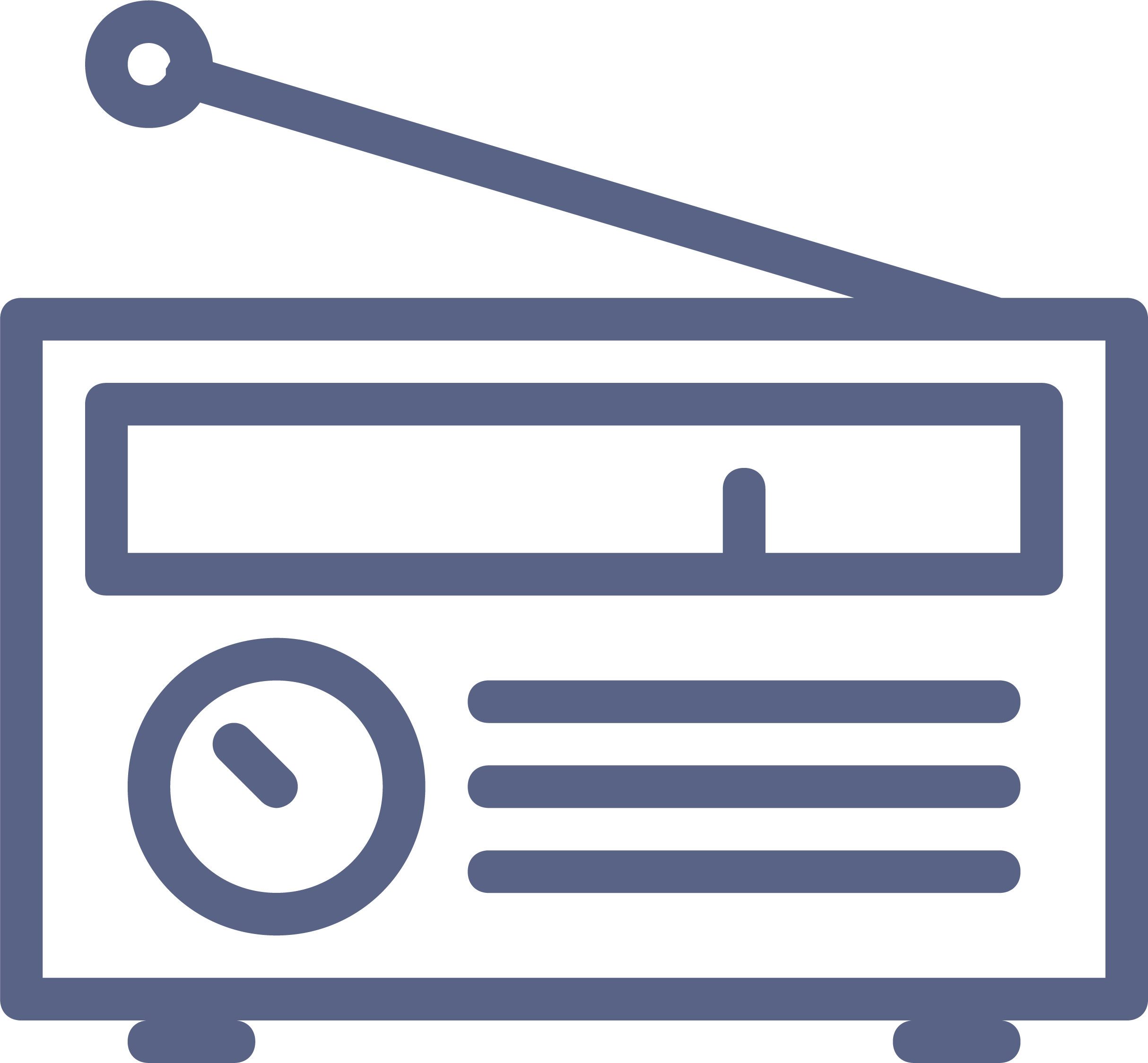